Презентация на тему: «Мамы и детки»
Воспитатель: Долихина Марина Валерьевна
Цель:
 Закреплять  знания о домашних и диких животных и их детёнышах.
Задачи: 
 Учить называть диких животных и их детёнышей. 
Активизировать словарь учащихся за счёт слов, обозначающих названия диких животных и их детёнышей;
Воспитывать интерес к окружающему миру.
Жеребенка спросит лошадь:"Ты скажи мне, мой хороший,У кого такая грива?Кто растет таким красивым?"И ответит за него:"Ты, мой сладкий, иго-го!"
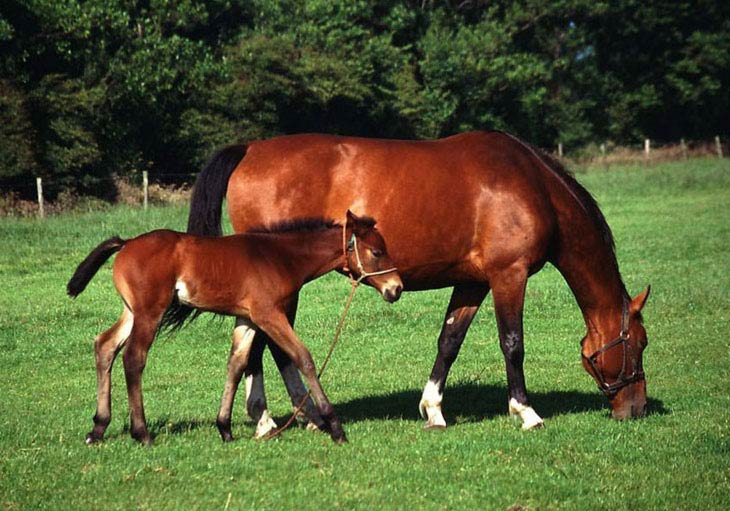 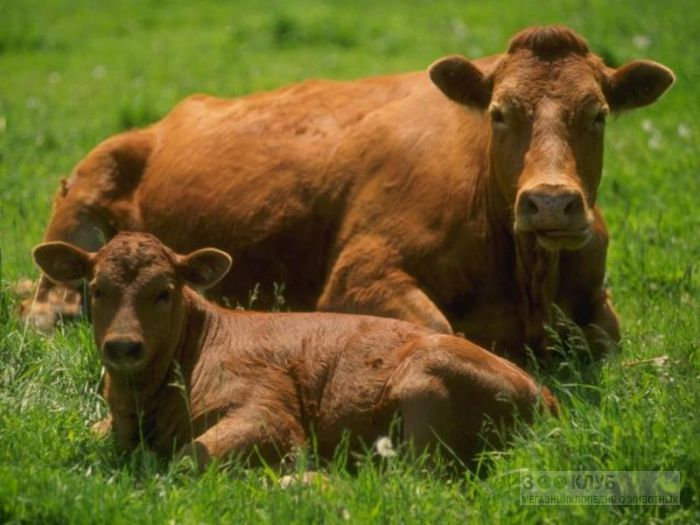 Есть теленок у коровы,Пободаться с ней готовый.Он ее играть зовет,А она траву жует -Чтобы вырастить быка,Надо много молока!